PRESS RELEASE
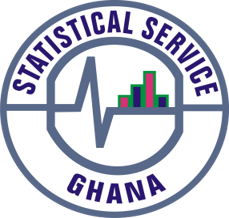 GHANA, FEBRUARY 2025 
PRODUCER PRICE INDEX AND INFLATION
19th March 2025
In this release, we present:
Definition and Measurement of the Producer Price Index (PPI)
Producer Price Index and Producer Inflation for February 2025
Disaggregation of the February 2025 Producer Inflation 
Highlights of February 2025 Producer Inflation
PPI release
Feb. 2025
1
Definition and Measurement of PPI and Inflation (1/2)
The Producer Price Index (PPI) measures the average change over time in the selling prices of goods and services as received by domestic producers.

Prices collected for the computation of PPI are known as factory gate price, which are the prices firms assign to their products.

These prices exclude sales and excise taxes, government subsidies other costs incurred by other intermediaries and consumers

The rate of Producer Inflation is the relative change in PPI between periods
PPI release
Feb. 2025
2
Definition and Measurement of PPI and Inflation (2/2)
PPI computation is based on a fixed basket of products.

Firms are the primary source of data

Firms are selected based on the Integrated Business Establishment Survey

Variables for the computation of  PPI are weights, prices, quantities of products.

Two reference periods for the computation of PPI are the weight reference (industry and product shares) and the index reference for price comparison.

The computation is done from a dual time perspective, monthly and annually
PPI release
Feb. 2025
3
Reference Periods - PPI and Inflation
Weight Reference-2019
Weight reference at the industry level is based on 2019 Gross Value Output (GVO)

Selection of firms is based on the 2013 Integrated Business Establishment Survey (II)

Index Reference (Price Comparison)– March 2020 to February 2021 =100
PPI release
Feb. 2025
4
PPI Weights
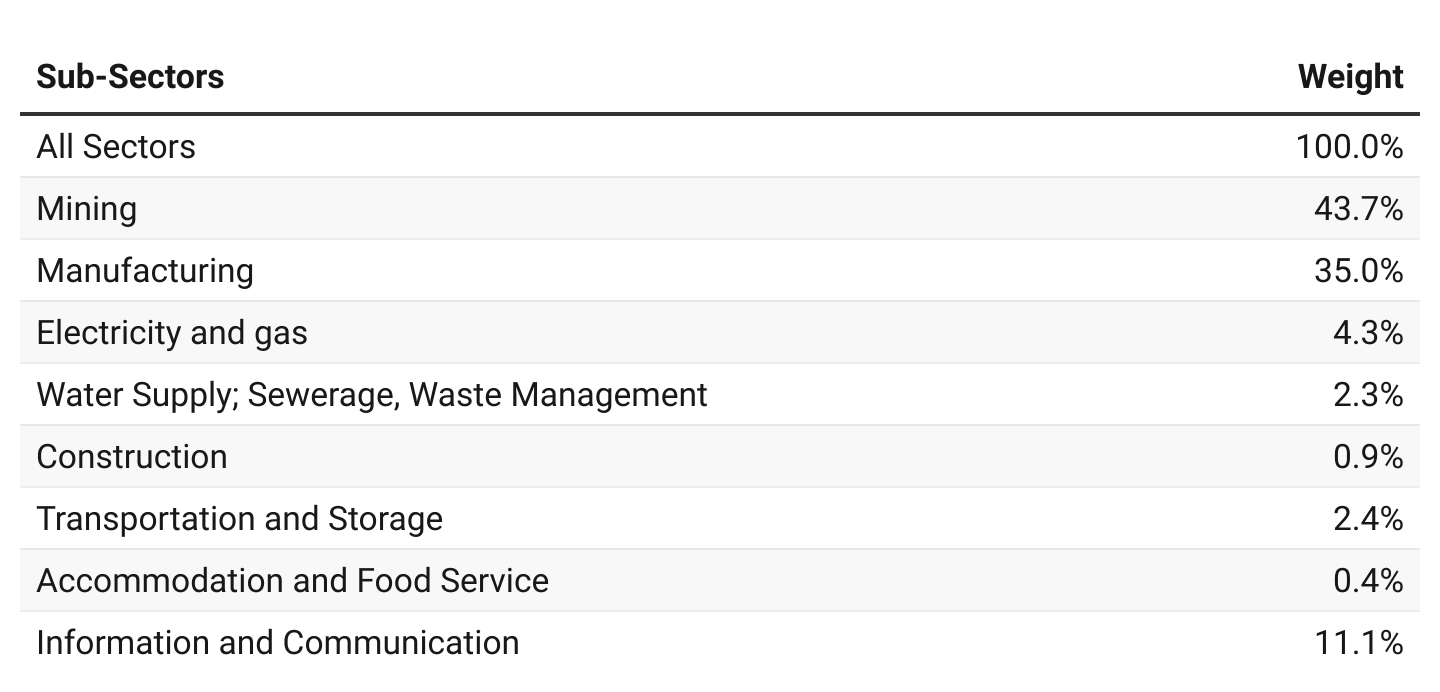 PPI release
Feb. 2025
5
Producer Price Index and Producer Inflation for February 2025
PPI for February 2025 was 274.4 relative to 215.0 for February 2024 

Year-on-year inflation rate at ex-factory prices for all goods and services was 27.6 percent in February 2025.

Month-on-month producer inflation between January 2025 and February 2025 was 1.5 percent.
PPI release
Feb. 2025
6
Disaggregation of the YoY January 2025 and February 2025 Producer Inflation by Sectors
PPI release
Feb. 2025
7
Disaggregation of the February 2025 Producer Inflation by Sub-Sectors
PPI release
Feb. 2025
8
Inflation of Sub-groups within the Construction Sub-Sector for February 2025
PPI release
Feb. 2025
10
Inflation of Sub-groups within the Mining and Quarrying Sub-Sector for February 2025
PPI release
Feb. 2025
11
Sub-groups within the Manufacturing sub-sector with inflation rates above the sub-sector rate for February 2025
PPI release
Feb. 2025
12
Producer Inflation for Services Sub-Sector for February 2025
PPI release
Feb. 2025
13
Highlights for February 2025 YoY Inflation
44.6%
Mining and quarrying
42.9%
Industry
4.9%
Water supply, sewerage and waste management
28.5%
Year-on-year
Producer Inflation
January 2025
20.8%
Manufacturing
27.6%
Year-on-year Producer Inflation
February 2025
7.7%
Service
9.7%
Electricity and gas
26.5%
Accommodation and food
22.7%
Transport and storage
15.8%
Construction
4.2%
Information and communication
PPI release
Feb. 2025
14
Highlights for February 2025 MoM Inflation
2.1 %
Industry
0.0%
Water supply, sewerage and waste management
3.6%
Month-on-month
producer inflation
January 2025
2.0%
Mining and quarrying
1.5 %
Month-on-month
Producer Inflation
February 2025
1.3%
Manufacturing
0.6%
Services
0.7%
Electricity and gas
2.6%
Transport and storage
1.7%
Accommodation and food
1.0%
Construction
0.1%
Information and communication
PPI release
Feb. 2025
15
THANK YOUEnd of Press Release for February 2025 Producer Price IndexFor enquiries, please contact:Dr. Anthony Krakah(Head, Business & Industrial Statistics, GSS)anthony.krakah@statsghana.gov.gh
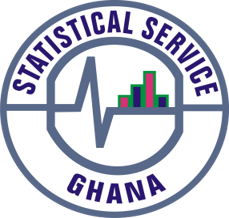